2015-ben a Magyar TornasportHalhatatlanjainak Klubjába kerültposztumusz versenyző kategóriában:
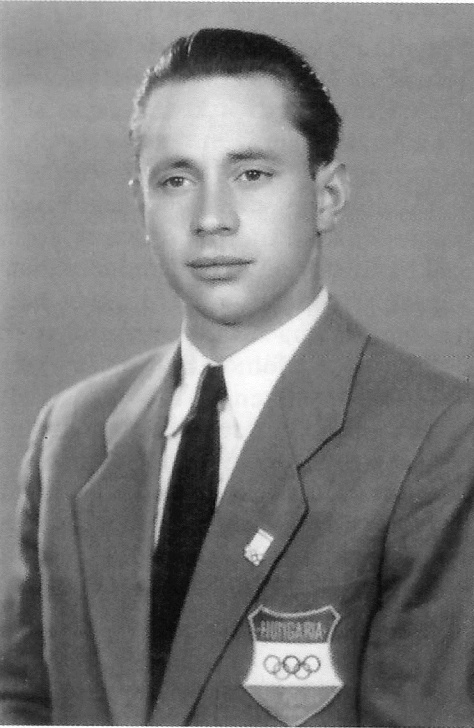 MOGYORÓSI-KLENCS JÁNOS
(1922 – 1997)olimpiai ezüstérmes tornász
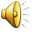 Mogyorósi-Klencs János 1922. március 31-én született Debrecenben. 1933-ban kezdi tornász pályafutását a DTE-ben.
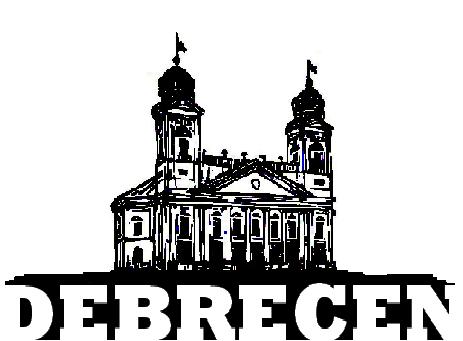 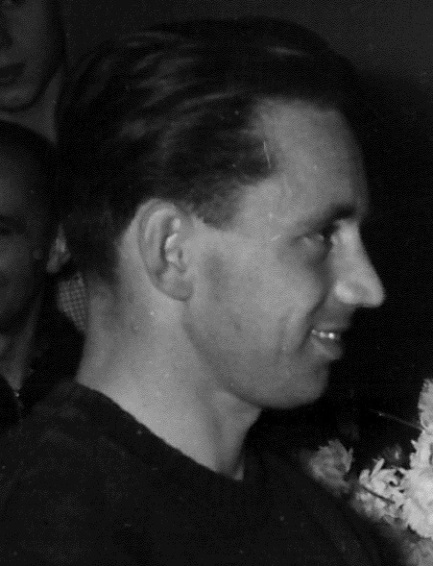 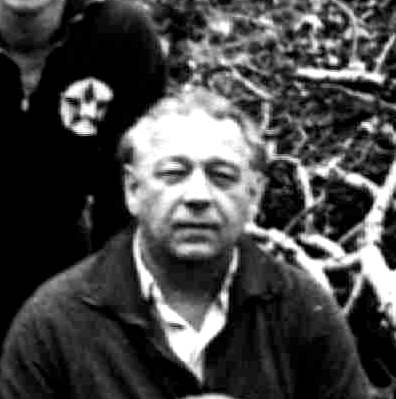 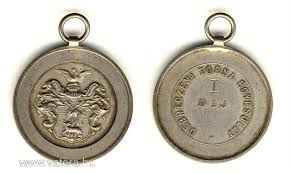 Nevelőedzője Aradi Gyula.
A TFSE, a Postás, majd a Budapesti Dózsa (Újpesti Dózsa) versenyzője.Lóugrásban három, műszabadgyakorlatban öt országos bajnokságot nyert.
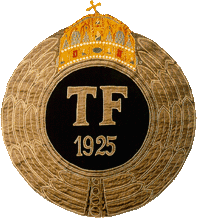 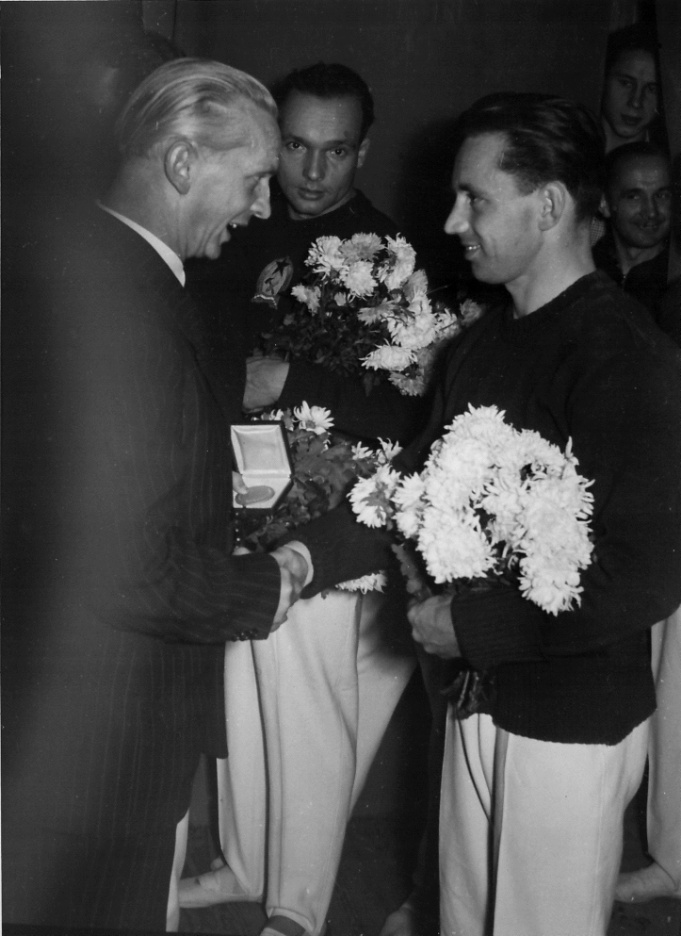 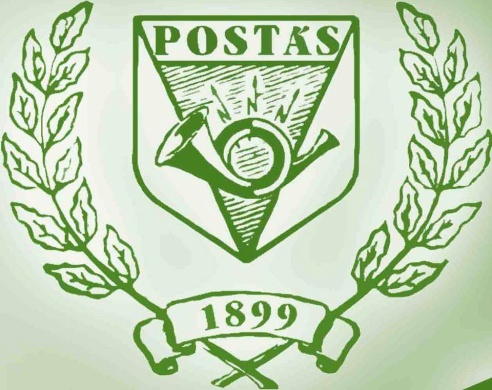 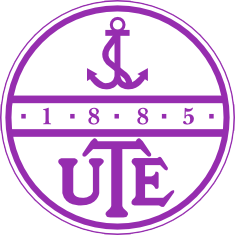 Az 1948-as londoni olimpián a műszabadgyakorlat ezüstérmese, csapatban és lóugrásban harmadik.
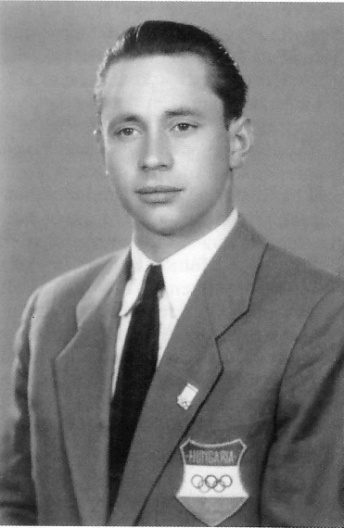 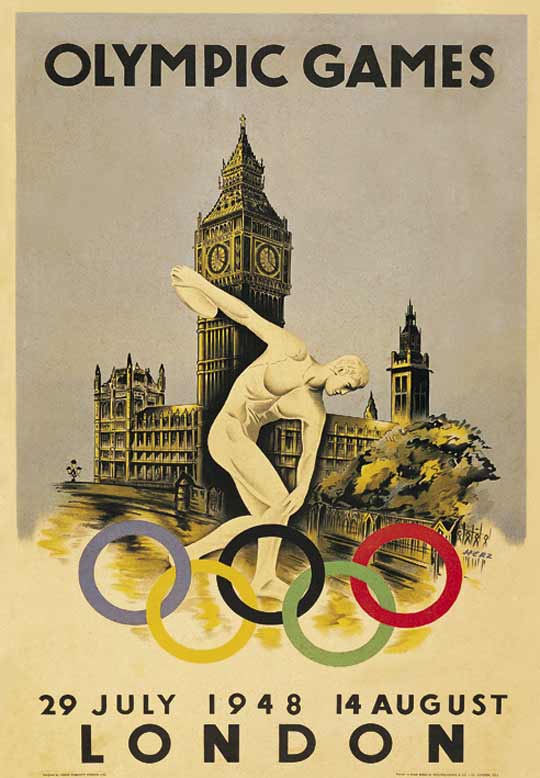 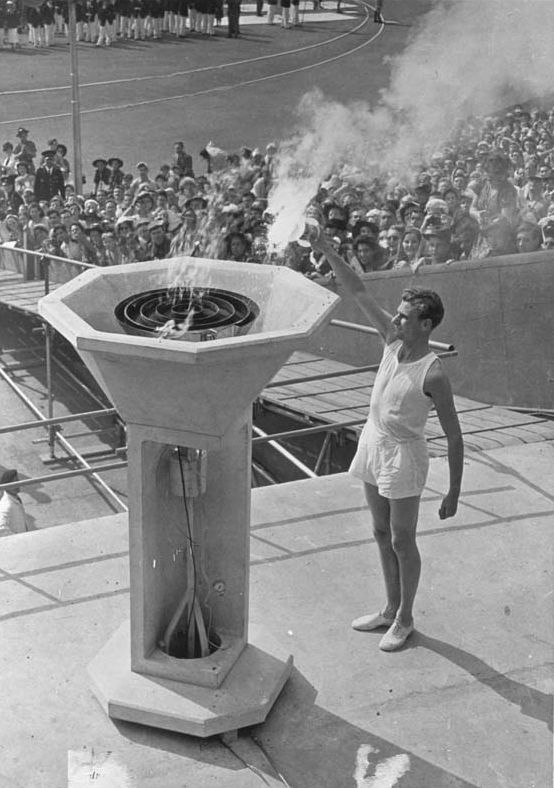 Rövid részlet az olimpia ünnepélyes megnyitójából London 1948.
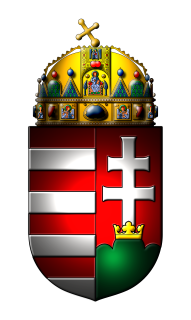 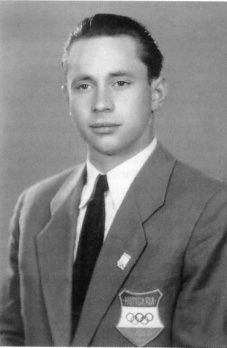 Akik ott voltak vele az olimpiai megnyitón:Baranyai László, Fekete József, Pataki Ferenc,Sántha Lajos, Tóth Lajos, Várkői Ferenc
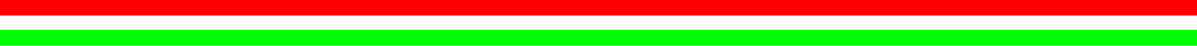 Idézet Lukács – Szepesi: A magyar olimpiai aranyérmek története c. könyvből „- Azt tudtuk – magyarázta Kerezsi Endre a verseny után -, hogy a mieink versenyanyaga műszabadgyakorlatban lényegesen felülmúlja az átlagos nemzetközi színvonalat.” „Mogyorósi-Klencs  zökkenő nélkül, hibátlanul, csiszolt ízléssel, teljes biztonsággal és akrobatikus vakmerőséggel végrehajtott gyakorlata lefegyverezte vetélytársait is.”
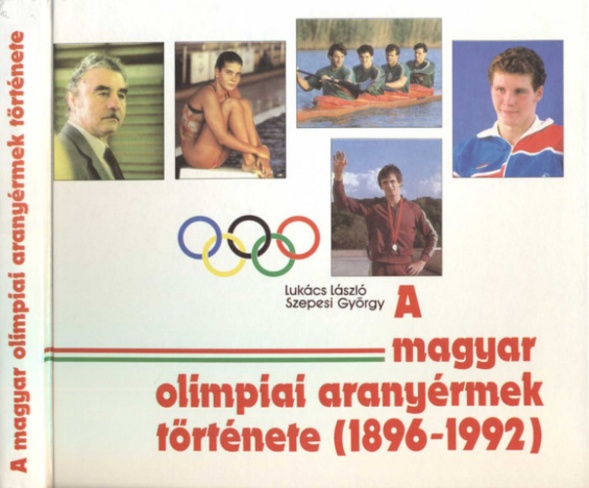 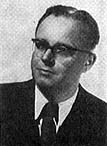 Kerezsi Endre
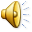 1949-ben Budapesten a műszabadgyakorlat és a lóugrás főiskolai világbajnoka, csapatban ezüstérmes, ötödik lólengésben és egyéni összetettben, hatodik nyújtón. 
Az 1952-es helsinki olimpián hatodik helyezett csapatban.
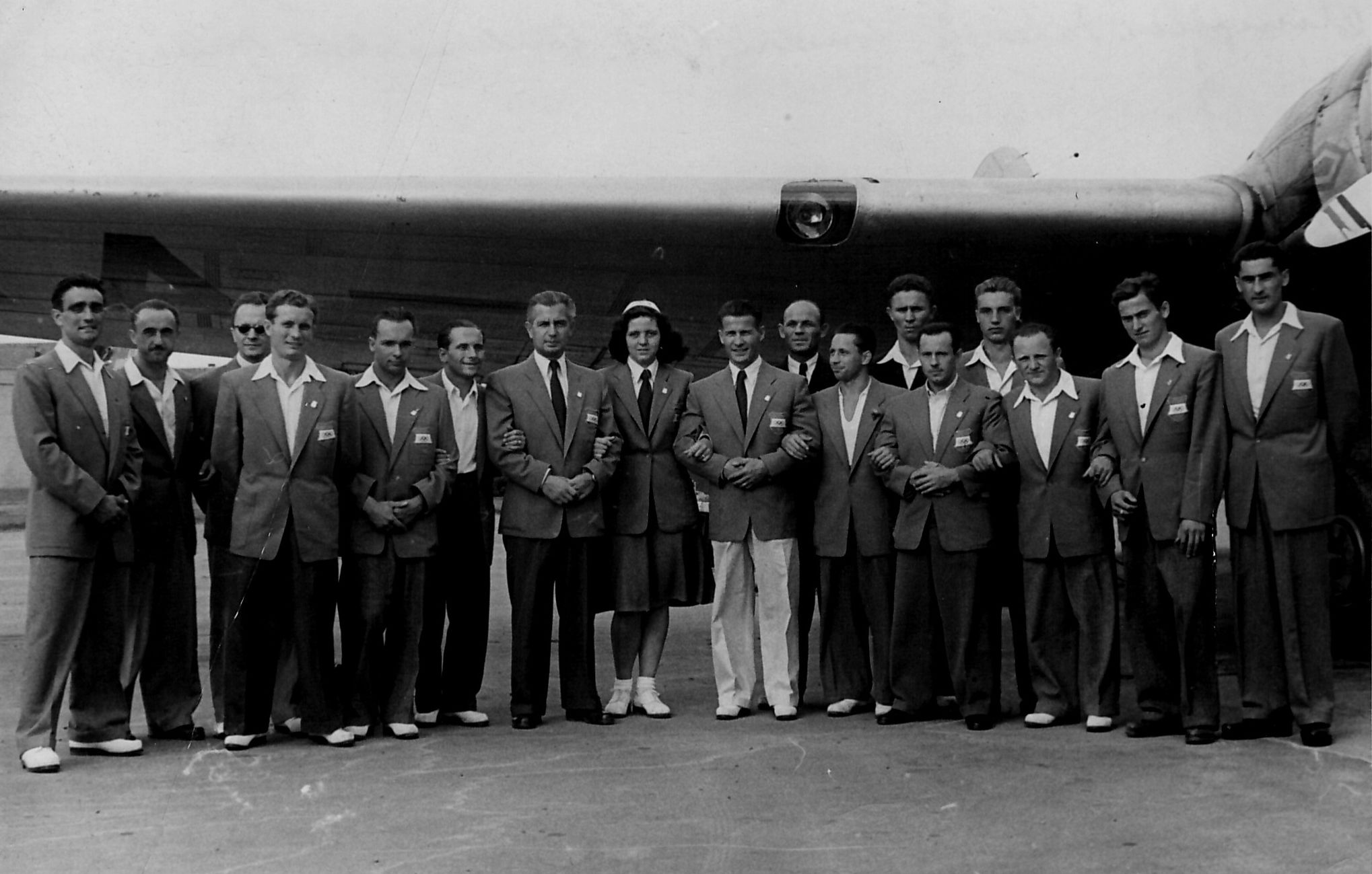 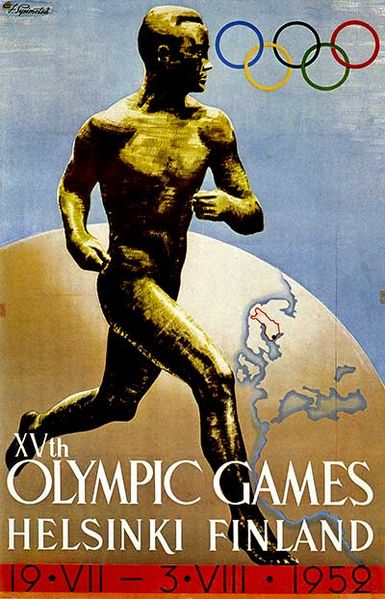 Tagja az 1954-es római világbajnokságon hetedik, az 1958-ban Moszkvában tizenegyedik helyezett csapatnak.
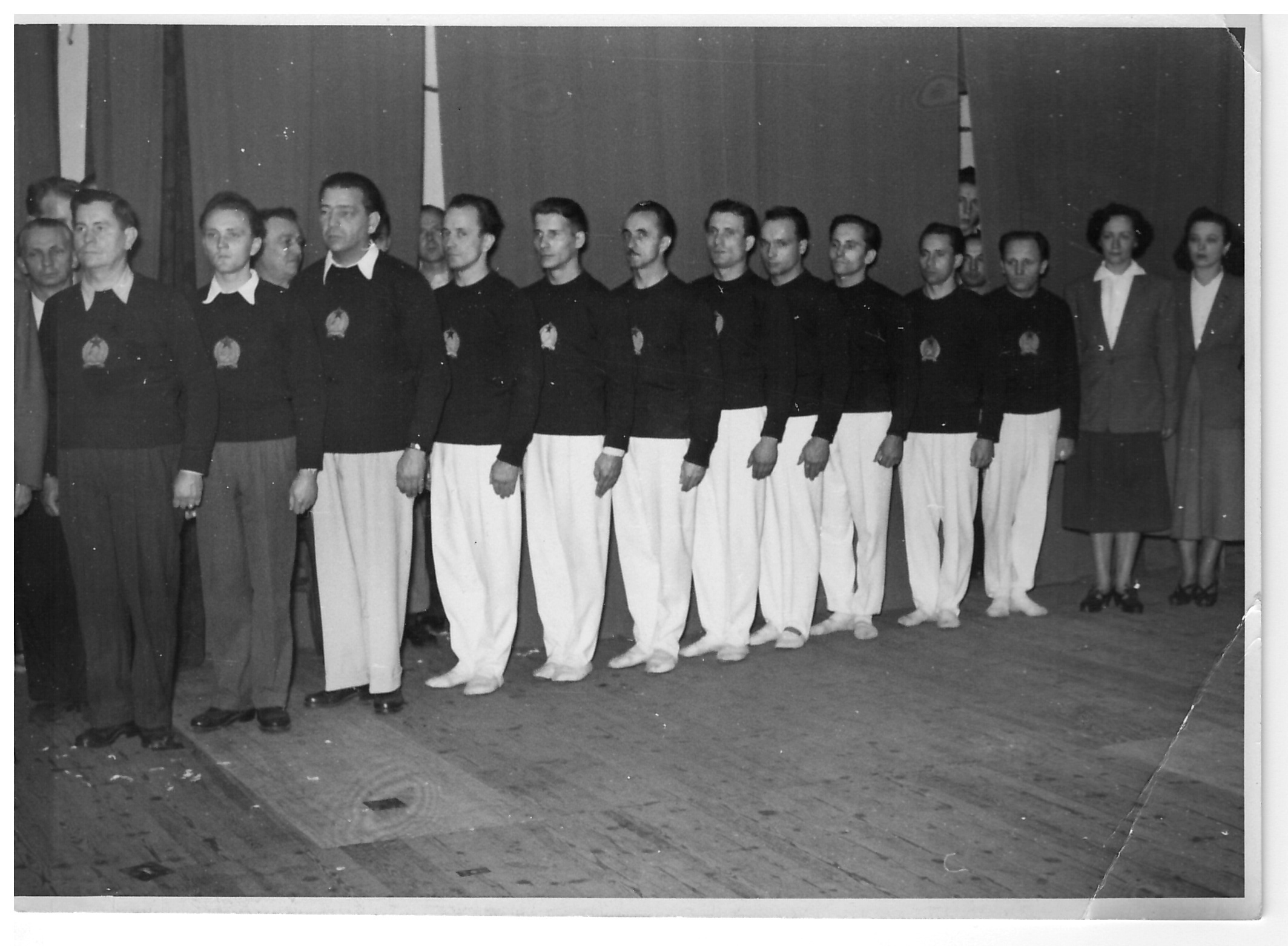 Köteles Erzsébet olimpiai bajnoknő véleménye Mogyorósi-Klencs Jánosról:
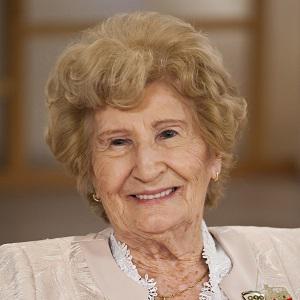 „Emlékeimben 1948-ig megyek vissza. Mogyorósi-Klencs Jancsi a híres debreceni torna centrumból jött. Komoly, szorgalmas tornász volt. Tehetségéhez vérmes remények fűződtek.Az olimpián, talajon az előírt gyakorlatokban még vezetett Pataki Szefi előtt, de a szabadon választottban Szefi híres egy lábra érkező szaltójával elé került.”
Köteles Erzsébet
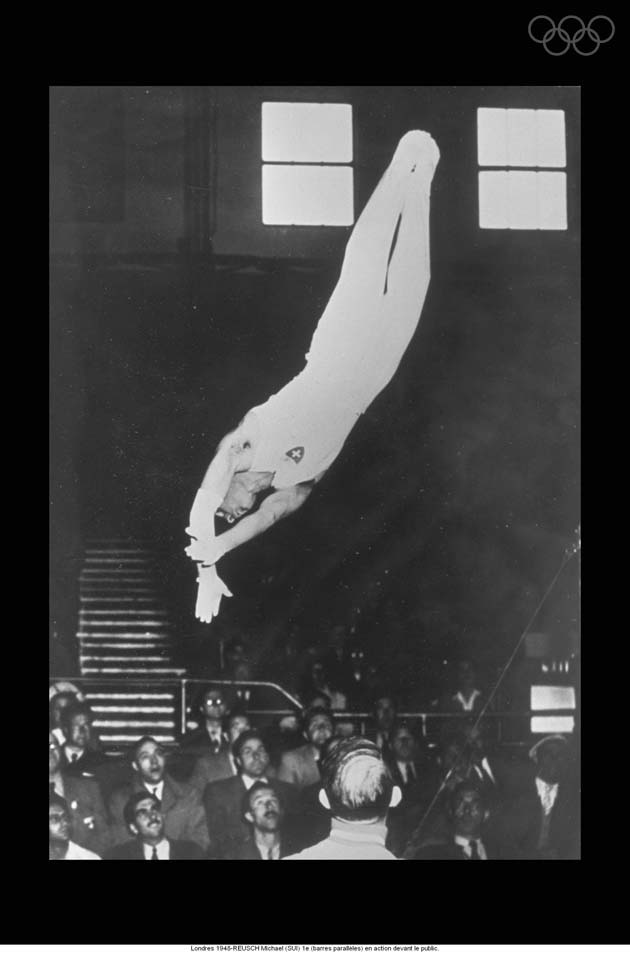 „A debreceni tornászok /Schmitt/ Aradi Gyuszi bácsi szellemét, küzdeni akarását, az elegáns torna művészetét képviselte. Igen udvarias, a „torna-családba” tartozónak érezte magát és az is volt.”
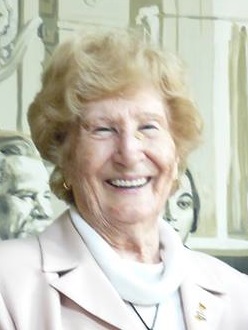 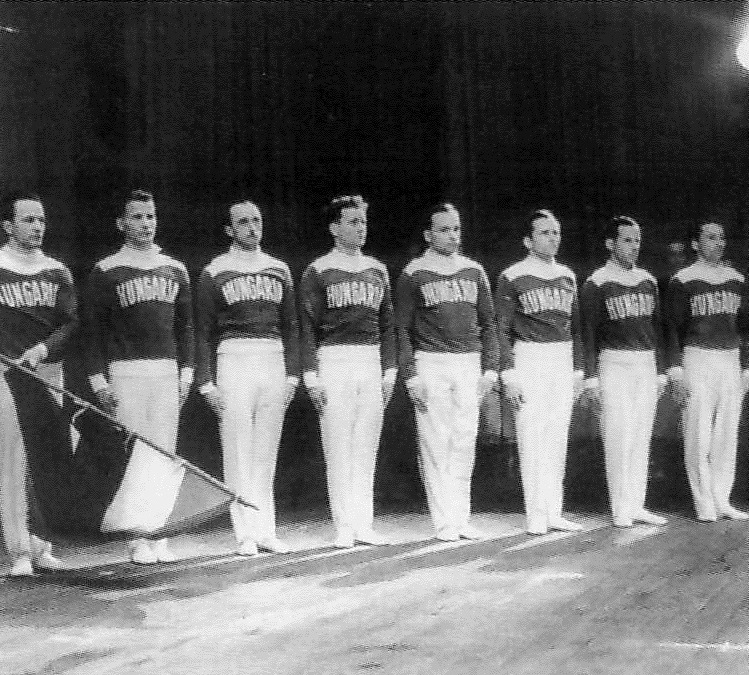 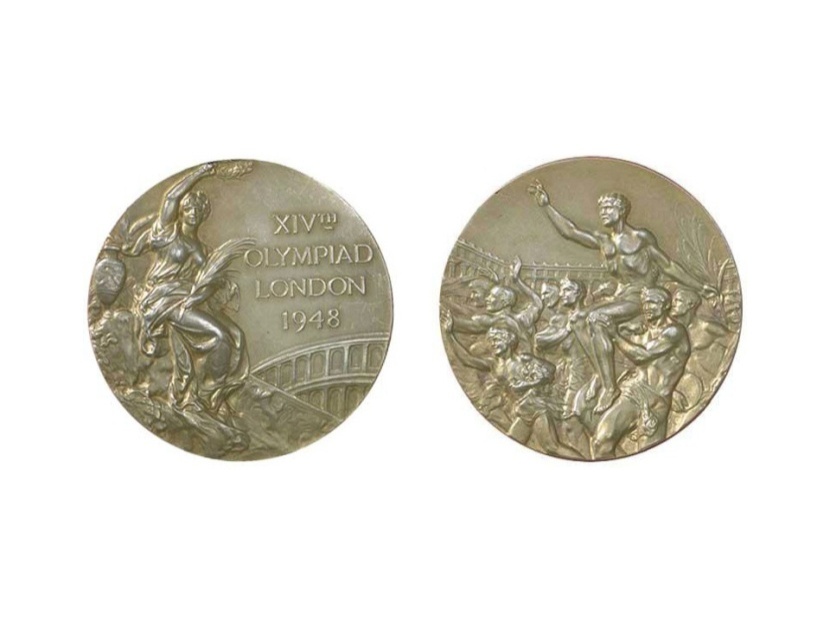 „ Baráti körben komoly, de jó humorú embernek ismertük meg, ami a sok közös munka alatt alakult ki. Kedves Feleségével sokáig tartottuk a kapcsolatot, de az idők sodra tovább vitte, elhalványult vele a baráti kapcsolat.”
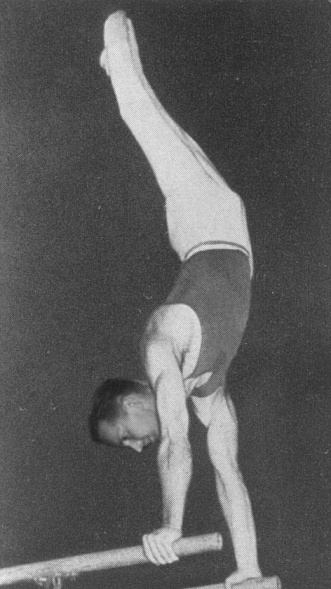 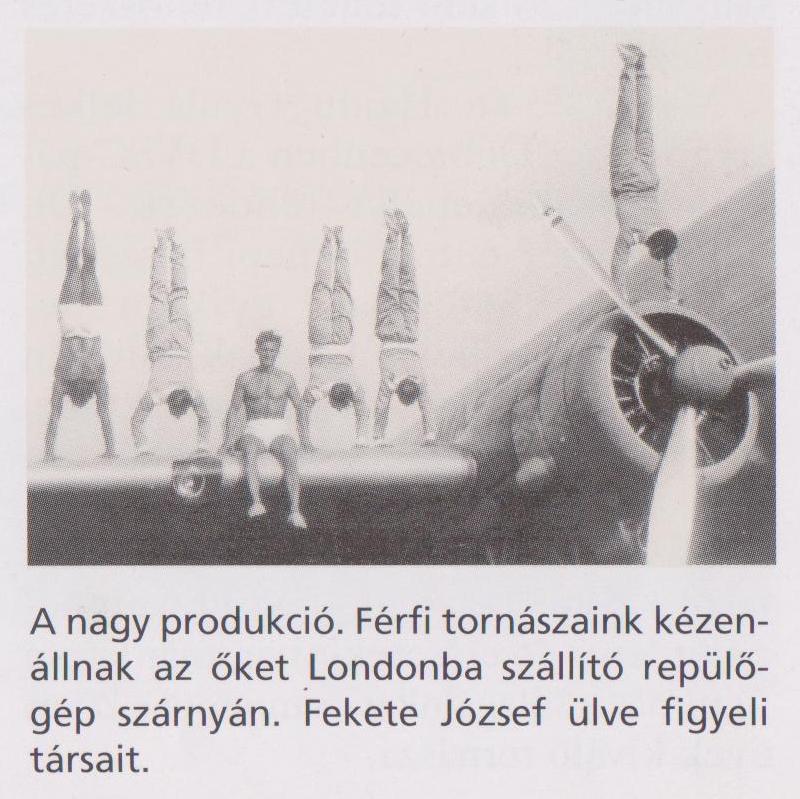 „János nagy tornász volt, megérdemli, hogy bekerüljön a Tornászok Hallhatatlanok Klubjába.”
Versenysport befejezése után testnevelő tanár lett és Budapestre költözéséig, a Debreceni Vasutas Sport Egyletben edzősködött. 
Budapestre költözése után a versenysport módszertani előadója, belügyminiszteri alkalmazott, rendőr alezredes.
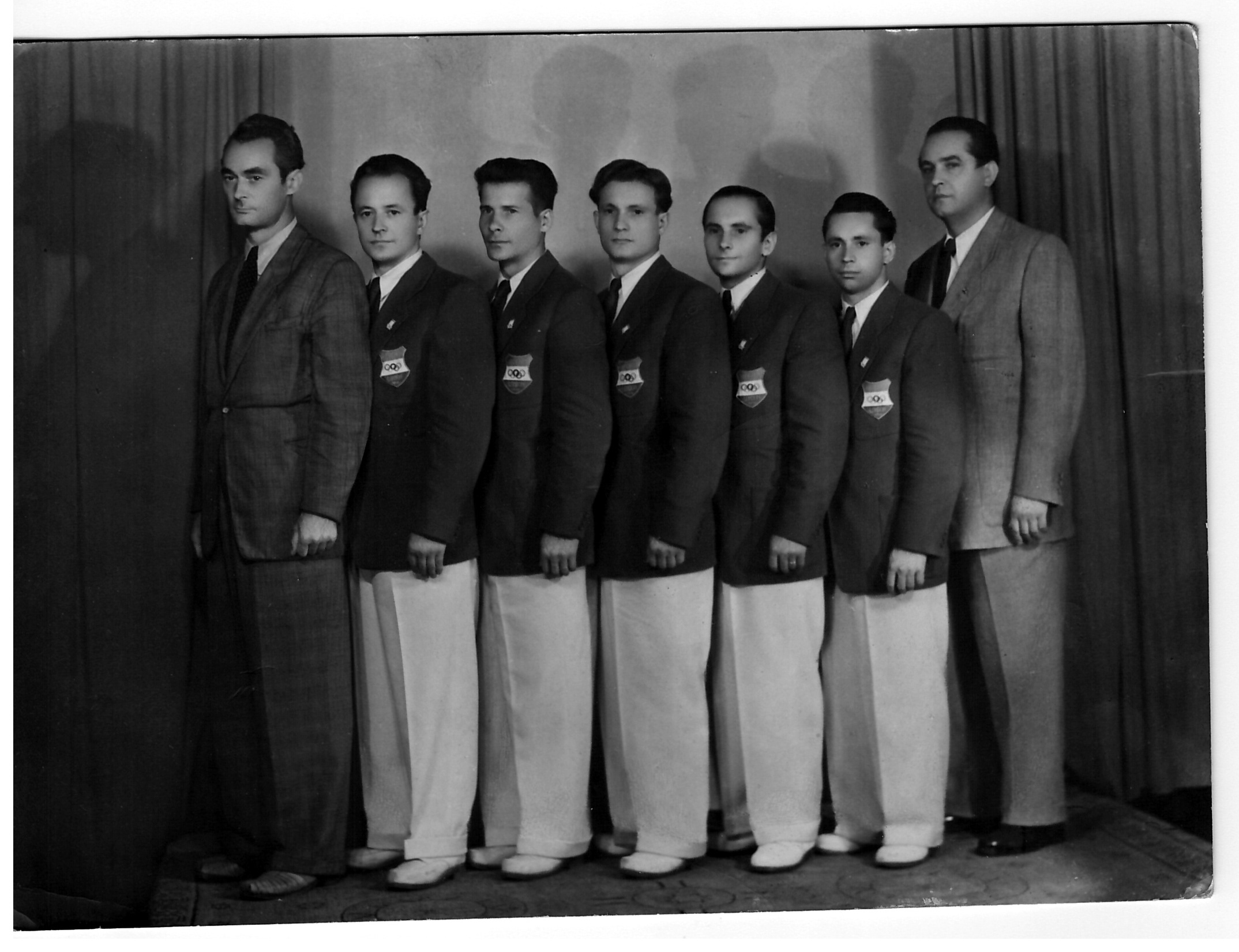 Nyugdíjba vonulása után kondicionáló tornát vezetett. 1997. július 22-én hunyt el Budapesten.
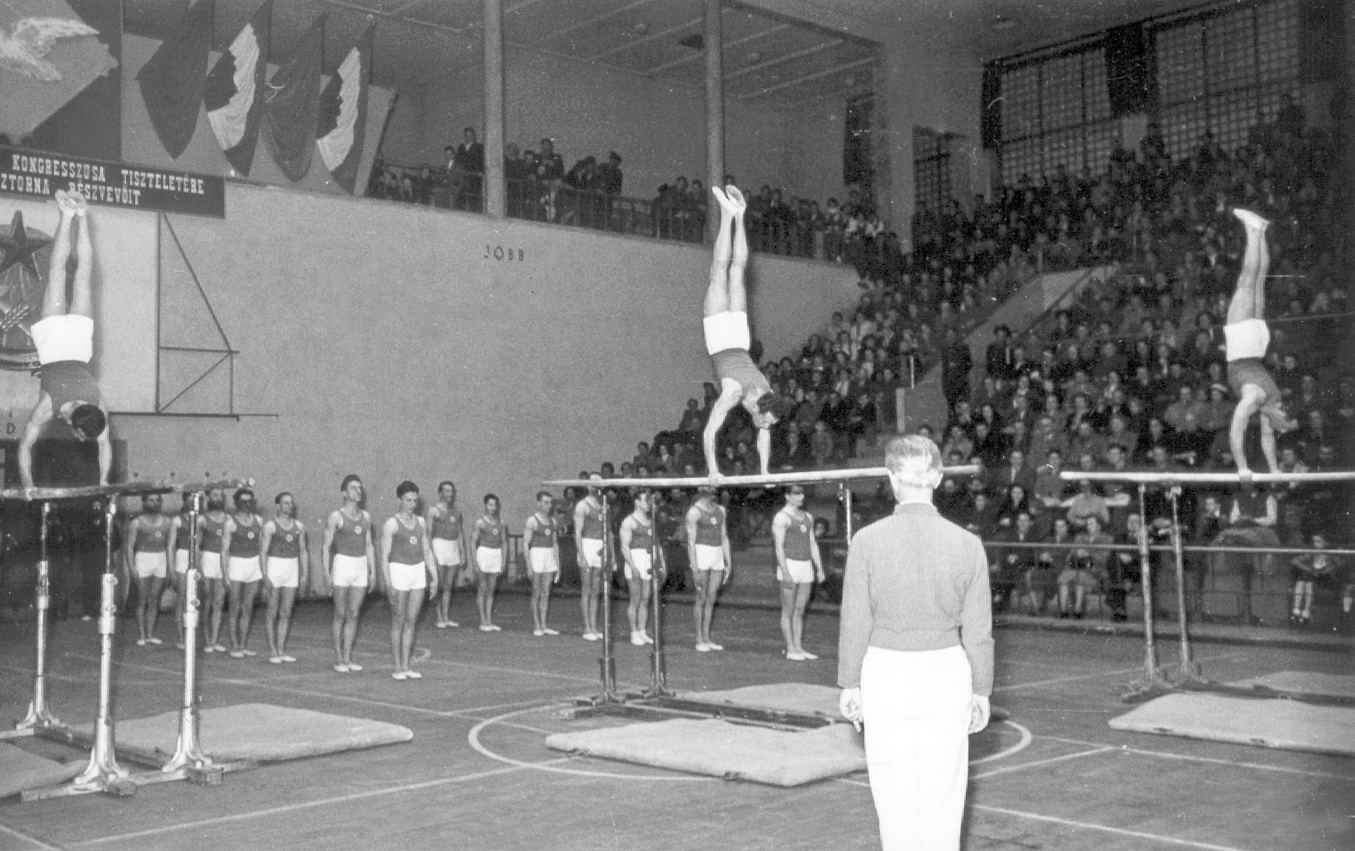 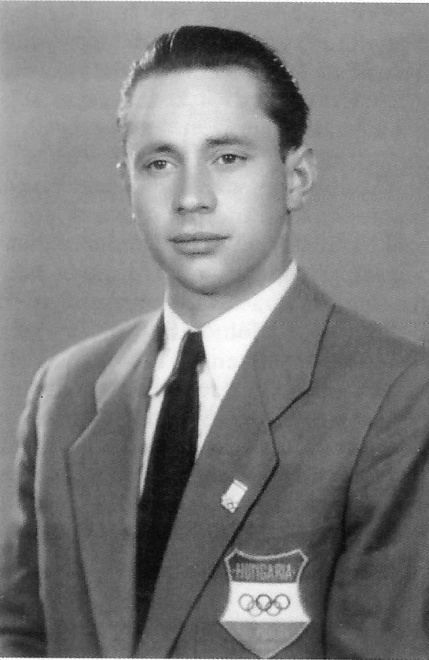 MOGYORÓSI-KLENCS JÁNOS
a Magyar TornasportHalhatatlanja